Hlasovací pravidla a alternativní mechanismy rozhodování
Hlasovací pravidla, většinové pravidlo, volič medián
Hlasovací pravidla
Dle míry souhlasu:
Jednomyslná shoda
Super většinové pravidlo
Většinové pravidlo
Méně než většinové

+další (Vážené hlasování)
Pravidla se dále liší dle
Způsobu sčítání hlasů

Oprávněnosti voličů

Významu rozhodnutí

Jedno vs. vícestupňová volba (přímá x zastupitelská)

Míra (de)centralizace rozhodování
Náklady 
rozhodnutí
Neefektivnost
+
=
0
100%
0
100%
K
0
100%
Optimální hlasovací pravidlo
Většinové pravidlo
Nejužívanější hlasovací pravidlo
Není nejefektivnější (optimální) pro všechny agendy
Rae teorém
Jedinec hledá takové pravidlo, které minimalizuje možnost, že bude podporovat variantu, která prohraje a oponovat variantě, která vyhraje
Příklad cestujících ve vlaku
Většinové pravidlo – normativní pohled
Ekonomická aktivita – hra s nenulovým součtem
Politická aktivita – hra s nulovým součtem
Ale i některá politická rozhodnutí mají povahu hry s pozitivním součtem(obrana, vlastnická práva, ochrana ŽP)
Původ státu spočívá v zajištění kooperativního prostředí
Většinové pravidlo – normativní pohled (2)
Je nutno odlišit dva typy rozhodování:
Alokační (jednomyslná shoda)
Redistribuční (od poražené menšiny k většině)

„Jednomyslnost musí dát právo většině rozhodovat o distribučních záležitostech“ Wicksell (1896)
Většinové pravidlo – May teorém
Požadavky na „dobré pravidlo“
Rozhodovatelnost (vždy nalézt vítěze)
Pozitivní odpověď (více hlasů implikuje lepší výsledek)
Anonymita (nezáleží na jménech voličů -rovnost pohlaví, ras, ...)
Neutralita  (A>B a C a D všichni řadí stejně jako A a B =>C>D)
May teorém
Volíme-li mezi dvěma variantami, pak jediným hlasovacím pravidlem, které splňuje vlastnosti rozhodovatelnosti, anonymity, pozitivní odpovědi a neutrality, je většinové pravidlo

Zvažujeme-li pouze dvě varianty, je většinové pravidlo nejlepším způsobem rozhodování
Alternativní hlasovací pravidla
Prostá většina (simple majority rule)

Systém dvojitých voleb (Runoff election)
Dvoukolová volba, Senát ČR

Pluralitní hlasování (relativní většina)

Condorcetovo kritérium
Vítěz musí porazit všechny ostatní
Alternativní hlasovací pravidla (2)
Coombsův systém
Vyřazování kandidáta s nejvíce posledními místy

Hare systém 
vyřazování kandidáta s nejméně prvními místy
Schvalovací volba (Approval voting)
Každý k hlasů pro m kandidátů 1  k  m

Bordův součet 
Seřazení všech kandidátů m-nejlepší; 1-nejhorší
Alternativní hlasovací pravidla (3)
Systém vyčerpávajících primárek
Volič má o 1 hlas méně než je kandidátů

Hlasování na základě přidělování bodů
Podobný Bordově součtu – kardinální míra

A další…
Clarkeho daň
Groves-Ledyardův mechanismus
Příklad
Alternativní hlasovací pravidla (4)
Normativní otázka – které je nejlepší?

Kritéria
Axiomy (May, Arrow) – abstraktní, který axiom je nejvýznamnější - často Condorcetův vítěz
Užitek (utilitářská kritéria)- maximalizace blahobytu společnosti
Pravidla – Condorcetův vítěz (%)
Pravidla – Užitek (%)
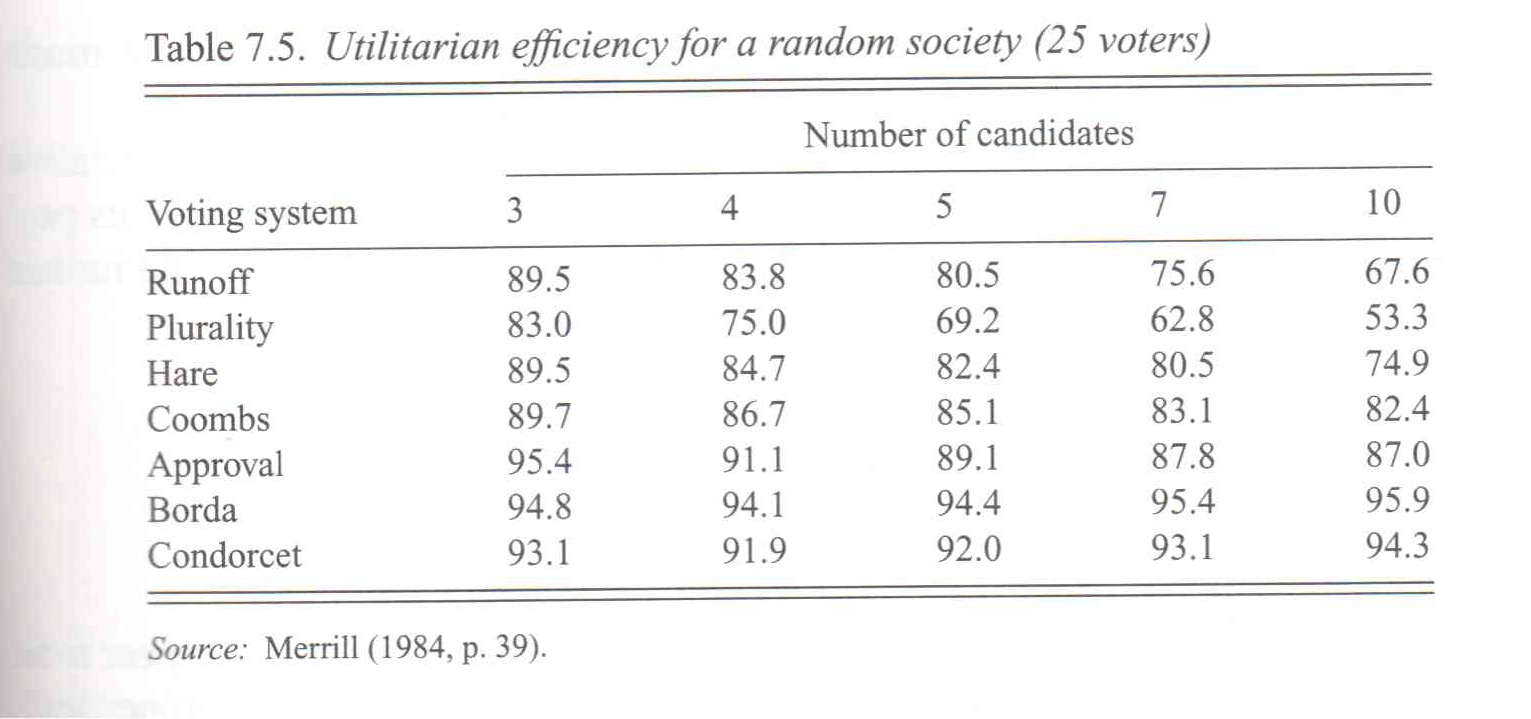